DICTATE-AHF
Efficacy and Safety of Dapagliflozin in Acute Heart Failure
NCT04298229
Zachary Cox, PharmD
Professor, Lipscomb University College of Pharmacy, USA
Department of Pharmacy, Vanderbilt University Medical Center
On behalf of DICTATE-AHF Investigators
August 28, 2023
Background
Two Goals for Acute Heart Failure
1) Decongestion
Improve 
Post-DC Outcomes
2) GDMT Optimization
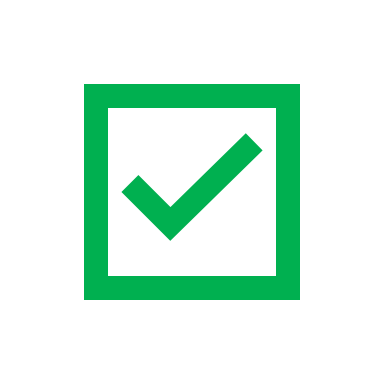 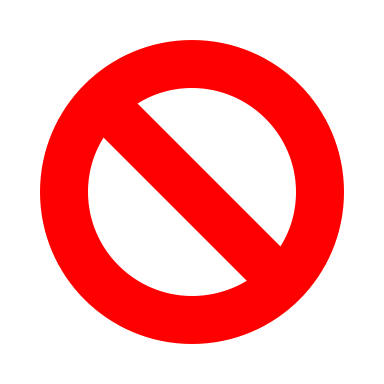 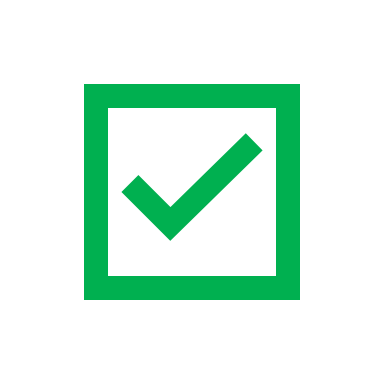 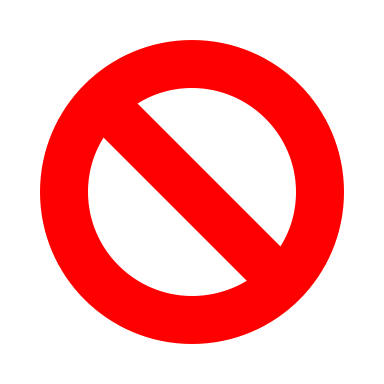 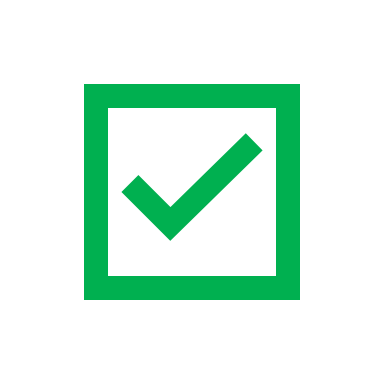 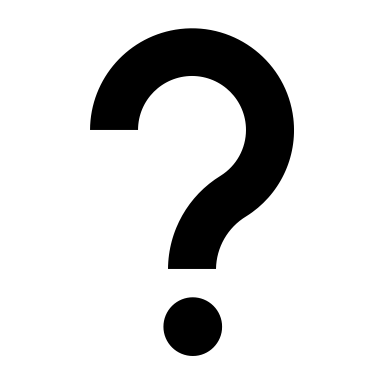 [Speaker Notes: The 2 primary goals of AHF hospitalization are 1) Decongestion and 2) GDMT optimization because these lead to better outcome after hospital discharge. 
Multiple diuretic combination therapies have improved decongestion. But combo diuretics are used short term as they do not inherently improve GDMT and have not improved Post-DC outcomes. 
SGLT2i are a core component of GDMT and have consistently improved chronic HF outcome when started at the time of hospital discharge. SGLT2i have increased measures of diuresis in small studies. However, the decongestive benefits and SAFETY when added early in AHF to standardized IV loop diuretics are unclear.]
Background
Concerns of very early in-hospital SGLT2 inhibitor SAFETY:
Hypoglycemia
Ketoacidosis
Worsening renal function
Genitourinary infections
Questionable magnitude of diuretic and natriuretic benefit
Early addition of Dapagliflozin is a potential strategy to improve achievement of both primary AHF therapeutic goals, but efficacy and safety are unknown
[Speaker Notes: Multiple concerns have been raised by endocrinology associations regarding the safety of in-hospital SGLT2i use. 
Concerns exist of increased hypoglycemia and ketoacidosis risk in hospital when combined with high rates of insulin use and frequent periods of no oral intake.
The risk of WRF during a period of common WRF with IV diuretics is unknown.
The risk of genitourinary infections in hospital is a concern. 
Lastly, the magnitude of diuretic and natriuretic benefit in hypervolemic AHF during serial IV diuresis is limited.]
DICTATE-AHF Design
[Speaker Notes: DICTATE-AHF was designed to answer these important questions. DICTATE is an XXXXXX study. 
The open-label design was chosen to ensure appropriate adjustment of insulin therapies via a standardized protocol to minimize hypoglycemia risk. 
To minimize bias, DICTATE was designed with objective efficacy outcomes and blinded assessment of safety outcomes.
Initially, only patients with T2DM were included but the protocol was amended to include patients w or w/o DM and decrease the eGFR criteria based on new data]
Key Inclusion Criteria
Key Exclusion Criteria
Type 1 diabetes
Serum glucose < 80mg/dL
Systolic blood pressure < 90mmHg
IV inotropic therapy
History of diabetic ketoacidosis 
Inability to perform standing weights or measure urine output accurately
DICTATE-AHF
Dapagliflozin 10mg Daily + structured usual care with protocolized diuretic titration (N=120)
Screening
Randomization
Baseline Assessments
IV loops titrated via protocol in both treatment arms to Goal 3-5L UOP/day
Structured usual care with protocolized diuretic titration (N=120)
24H urine collection
< 24 hours
Hospital
Admission
30-Day 
Follow-up
Study 
Day 1
Study 
Day 2
Study 
Day 5
(Or D/C if sooner)
[Speaker Notes: Beginning at hospital presentation, patients were screened and randomized within 24 hours. Patients were assigned to either Dapagliflozin 10mg daily + structured usual care or structured usual care. IV loop diuretics were titrated via standard protocol in both treatment arms to a goal UOP of 3-5L/day. These study therapies were continued until day-5 or hospital discharge, whichever occurred first. Patients were followed until 30-days after hospital discharge. 
Animation: On Day-2, a 24-hr urine collection was performed to accurately measure 24-hr sodium excretion and urine output.]
Study Outcomes
Primary Outcome 
								    Cumulative weight change (kg)
								Cumulative loop diuretic dose (mg)

Calculated until Day-5 or hospital discharge if sooner
Expressed as kg/40mg IV Furosemide equivalents
Compared across treatment assignment using a proportional odds regression model adjusting for baseline weight
Diuretic Efficiency =
[Speaker Notes: The primary outcome was diuretic efficiency calculated at the cumulative weight change over the study period divided by the cumulative IV and oral loop diuretic dose over the same time period.]
Study Outcomes
Secondary Outcomes adjudicated by blinded committee
Incidence of worsening HF during hospital stay
HF-related or diabetes-related 30-day readmissions
Safety Outcomes adjudicated by blinded committee
Incidence of diabetic ketoacidosis
Prolonged hospitalization for hypotension
Prolonged hospitalization for hypoglycemia
Change in eGFR from baseline to end-of-study
Select Exploratory Outcomes
Measures of natriuresis and diuresis
Hospital length of stay
[Speaker Notes: Read slide]
Baseline Characteristics
[Speaker Notes: A total of 240 patients were randomized with 1 patient withdrawn in the usual care group due to inability to stand for weights and 1 patient in the DAPA group due to the treating physician’s decision. 
Baseline characteristics did not differ between treatment groups including median IV loop diuretic dose of 80mg prior to randomization]
Primary Outcome
Adjusted Odds Ratio 0.65 
(95% CI 0.41 – 1.01); P=0.06
Unadjusted Odds Ratio 0.64 
(95% CI 0.41 – 1.00)
[Speaker Notes: For the primary outcome of Diuretic Efficiency adjusted for baseline weight, the odds ratio favored DAPA (RED) over usual care (BLUE)  with an odds ratio 0.65 but with the 95% CI upper limit of 1.01 which did not meet statistical significance
Animation –Results were similar in the unadjusted analysis although the upper limit of the 95% CI did not exceed 1]
Primary Outcome Components
[Speaker Notes: Looking at the components of the primary outcome, we see on the LEFT that weight change of ~ 5kg was identical between usual care and DAPA as expected with a Loop diuretic titration protocol targeting the same daily, aggressive UOP goals. However, on the RIGHT Graph - the DAPA group achieved this same weight loss with significantly lower cumulative loop diuretic dose (800mg vs 560mg).]
Heterogeneity of Treatment Effect
[Speaker Notes: The benefit of DAPA was consistent across the prespecified subgroups of sex, edema, baseline proBNP, BMI, eGFR, weight, T2DM status, and LVEF.]
Improved 24-Hour Natriuresis with Dapagliflozin
[Speaker Notes: IN THE LEFT PANEL –DAPA significantly increased measured 24-hour natriuresis per 40mg IV furosemide compared to usual care. 
Stated differently IN THE RIGHT PANEL, the addition of DAPA produced the same 24-hr natriuresis as an additional 80mg IV furosemide in the usual care arm”]
Improved 24-Hour Diuresis with Dapagliflozin
[Speaker Notes: These benefits were similar when evaluating 24-hour urine output, with DAPA significantly increasing the UOP per 40mg IV furosemide compared to usual care.]
Shorter Time to discontinue IV Diuretics and to Discharge
52%
52%
33%
33%
[Speaker Notes: This increased natriuresis and diuresis and requirement of less IV loop diuretic with DAPA led to significantly shorter time to discontinue IV loop diuretics (shown in LEFT graph) and significantly shorter time to hospital discharge (shown in RIGHT graph), with the DAPA group having a 52% probability of being discharged at the end of 5-day study period vs 33% in usual care.]
Secondary Outcomes
[Speaker Notes: Regarding the concerns of safety with early in-hospital use, DAPA did not increase WHF events during the index hospitalization, nor readmissions for HF or DM related reasons.]
Safety Outcomes and Adverse Events
[Speaker Notes: No patients experienced DKA during hospitalization. DAPA also did not increase the incidence or severity of hypotension or hypoglycemia events. No patients experienced new genitourinary infections with DAPA. Finally the addition of DAPA to aggressive IV loop diuretic therapy did not worsen eGFR relative to usual care.]
Conclusions
Despite standardized, high-dose IV loop diuretics:
Dapagliflozin had a strong signal to improve diuretic efficiency supported by:
Increased natriuresis and diuresis per 40mg of IV furosemide
Decreased total dose and duration of loop diuretics required
Decreased time to hospital discharge
Early dapagliflozin initiation was safe across all diabetic and cardiorenal outcomes
Totality of DICTATE-AHF data supports the early initiation of dapagliflozin in AHF to safely facilitate decongestion 
and GDMT optimization
[Speaker Notes: Read slide]
DICTATE-AHF Study Team
Principal Investigator: JoAnn Lindenfeld
Co- PI: Zachary Cox
Co- Investigator: Sean Collins

Site Investigators:
Zachary Cox, Pharm.D. – Vanderbilt University 
Gabriel Hernandez, M.D.  – University of Mississippi
Kirkwood Adams, M.D. – University of North Carolina
A. Tom McRae, M.D. – Centennial Hospital
Mark Aaron, M.D. - St Thomas Hospital System
Luke Cunningham, M.D. – Integris Medical Center
Clinical Coordinating Center:
Sean Collins, Christy Kampe, Karen Miller

Data Coordinating Center:
Chris Lindsell, Frank Harrell, Cathy Jenkins
[Speaker Notes: Thank you to our study team, especially my mentor JoAnn Lindenfeld, and for your interest.]